Бизнес план
Ночной клуб «Night Lights»
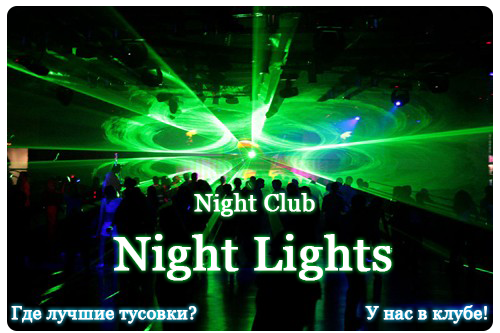 Выполнил: 
Лев Черногач
Аннотация
Настоящий бизнес-план предусматривает открытие ночного клуба полного цикла, рассчитанного на целевую аудиторию со средним и высоким уровнем доходов.

Организационно-правовая форма ведения данного бизнеса – общество с ограниченной ответственностью.

Степень успешности проекта оценивается как высокая, однако окончательные выводы можно будет сделать только после тщательного изучения рынка на основе выбранной концепции заведения.
Описание предприятия
Предполагается открытие ночного клуба полного цикла, предлагающего посетителям самый широкий спектр услуг. Полный перечень услуг приведён в следующем разделе бизнес-плана.
Описание услуг
Ночной клуб полного цикла будет предоставлять своим посетителям следующий спектр услуг:

Танцевальный зал с качественной музыкой
Зал для отдыха и разговоров
Ресторанный зал
Барная стойка
Комнаты отдыха
Караоке зал
Режим работы заведения – с 21.00 до 8.00.
Производственный план
Первым шагом в процессе организации ночного клуба станет поиск или строительство подходящего помещения. Данный бизнес-план предусматривает открытие ночного клуба с суммарной площадью всех помещений 1000 квадратных метров, расположенных на трёх этажах отдельно стоящего здания.


В идеале такое здание необходимо строить самостоятельно под разработанный заранее проект, однако при отсутствии финансов можно взять в аренду или выкупить заброшенные здания домов культуры, дворцов пионеров и т.п.
Производственный план
Структура разброса помещений по этажам такова:

Танцевальный зал, барная стойка, бар
Комнаты отдыха, ресторанный зал
Караоке зал, зал отдыха, бар


Заметим, что рекомендуемая высота потолков в танцевальном зале должна составлять не менее 3,6 метра.

После этого необходимо оформить помещение в соответствии с выбранной концепцией. Оптимальным вариантом станет обращение в фирму по дизайну помещений, которая уже выполняла подобные заказы.
Производственный план
Также необходимо закупить оборудование для ночного клуба. Стандартный набор оборудования для ночного клуба включает в себя:

Пульт ди-джея
Набор светового оборудования (светодиодные головы, заливочные прожекторы)
Мощные звуковые колонки
Производственный план
Следующим шагом станет поиск и подбор персонала ночного клуба. Данный бизнес-план предусматривает следующий состав персонала:

Управляющий – 1 человек
Директор – 1 человек
Администратор – 2 человека
Креативный директор – 1 человек
Бармены – 4 человека
Официанты – 8 человек
Повара – 6 человек
Ди-джей – 2 человека
Гардеробщик – 2 человека
Уборщица – 6 человека
Охрана – 3 человека
Производственный план
После того, как все шаги выполнены, можно переходить непосредственно к процедуре открытия. Планировать дату открытия стоит заранее, так как предстоит организовать мощный маркетинговый и рекламный натиск на рынок. Примерно за месяц до открытия ночного клуба стоит провести тематические промо-акции на улицах и скрытые маркетинговые акции в учебных заведениях.
Расходы
Помещение – от 10 000 000 руб.
Дизайн, ремонт – 1 000 000 руб.
Согласования, бумаги –  500 000 руб.
Оборудование для ночного клуба – 500 000 руб.
Фонд заработной платы – 6 960 000 руб. в год
Маркетинг, реклама – 300 000 рублей
Итого: от 19 260 000 руб. необходимо для старта
Эффективность
Инвестиционный кредит                19 260 000 руб. 
Период окупаемости - PB, мес. 	               12
Чистый приведенный доход – NPV      15 000 000 руб.
Заключение
Всем спасибо, все свободны!